المملكة العربية السعودية 
وزارة التعليم
 إدارة التعليم بـ
مدرسة
التاريخ :
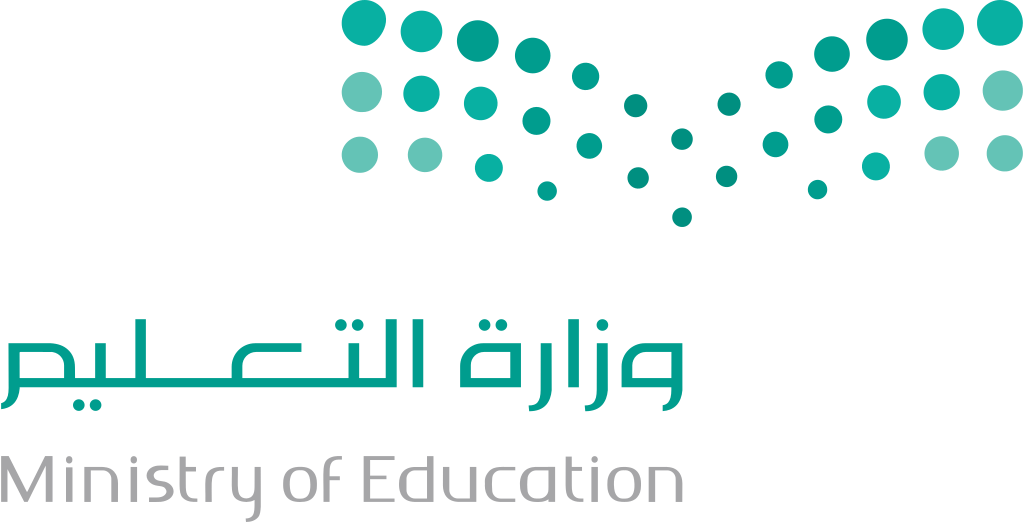 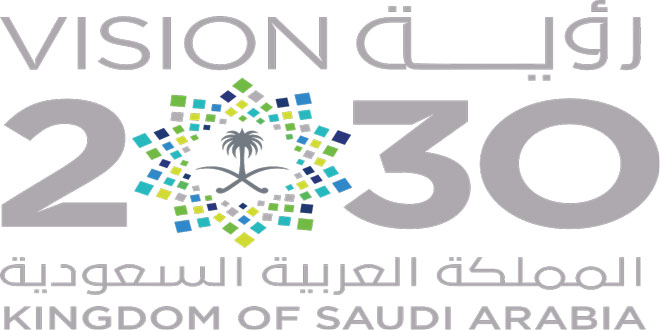 المادة
الصف
الزمن
اسم الطالبــ / ـة
اخــتــبــار مادة العلوم نهاية الفصل الدراسي الثاني الدور  الأول للعــام الدراسـي 1444 هـ
الصف / الفصل
رقم الجلوس
الدرجة النهائية
مجموع الدرجات رقما
مجموع الدرجات كتابة
المصححـ / ـة
المدققـــ/ ــــة
الدرجة كتابة
الدرجة رقما
السؤال
الاسم
الاسم
الأول
الثاني
الثالث
التوقيع
التوقيع
الرابع
مجموع الدرجات
معلمــ / ـة المادة
أ_ ضلل الإجابة الصحيحة
السؤال الأول
1.
2.
3.
4.
5.
6.
7.
8.
ب اذكر مثالا لكل من
السؤال الأول
انتقل الى الصفحة التالية
السؤال
أ – أكمل الفراغات  بالكلمات المناسبة فيما يأتي
من خلال الصورة التالية استنتج
السؤال
ب - صل بين العمود ( أ )  بما يناسبه من العمود ( ب )
السؤال
ب
أ
انتقل الى الصفحة التالية
ضع علامة ✓ أمام العبارة الصحيحة و علامة ✘ أمام العيارة الخاطئة
السؤال
أجب عن الأسئلة الآتية
السؤال
قارن بين                    من خلال
السؤال
انتهت الأسئلة